SPaG’s a Joke
Key Stage 2
1
Underline the adverbial in the sentence below.
Every week I clean the mirrors—it’s a job I can see myself doing.
Every week
2
Tick one box in each row to show whether each sentence is a question, statement or command.
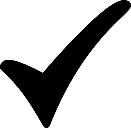 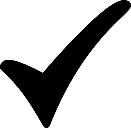 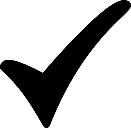 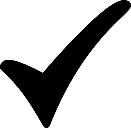 3
Add three commas to the second sentence to show that five signs were taken.
I was shocked when the  highway police said that my sister was a thief.  But when I opened her bedroom door, all the signs were there: STOP Crossroads Roundabout  No Waiting and  Slippery Road.
,
,
,
4
Underline five prepositions in the sentences below.
Sarah walked across the playground, threw a lump of cheddar towards Mary and then ducked behind the rubbish bin. Mary, gazing at the cheese, exclaimed, “That’s not  very mature.”
across
towards
of
behind
at
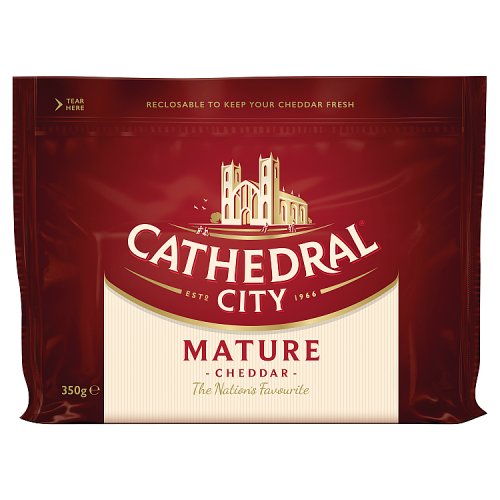 What is the word class of the words underlined in the sentence below?
 
My guest slept like a log and woke up in the fireplace.
  					Tick one
		pronouns
		determiners
		adjectives
		nouns
5
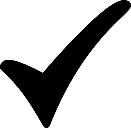 6
Circle the object in the first sentence below.
 
My pet owl Toby lost his voice last night.  He didn’t give a hoot.
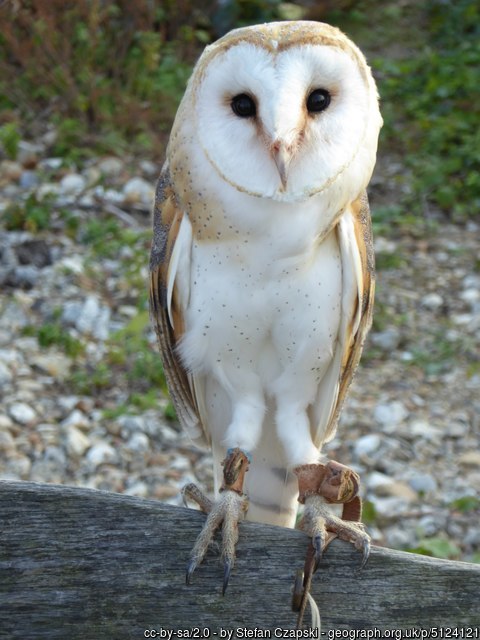 Which sentence uses capital letters correctly?
 The M1 northbound between Sheffield and Barnsley has been blocked by an overturned tesco lorry. 
The M1 northbound between sheffield and barnsley has been blocked by an overturned Tesco lorry. 
The M1 northbound between Sheffield and Barnsley has been blocked by an overturned Tesco lorry. 	
The m1 northbound between Sheffield and Barnsley has been blocked by an overturned Tesco lorry. 
 
The lorry was carrying 3 tonnes of onions. Police are advising stranded motorists to find a hard shoulder to cry on.
7
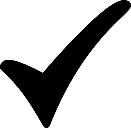 8
Insert a subordinating conjunction to complete the sentence below.
 
 I hate Russian dolls ____________  they’re so full of themselves.
because
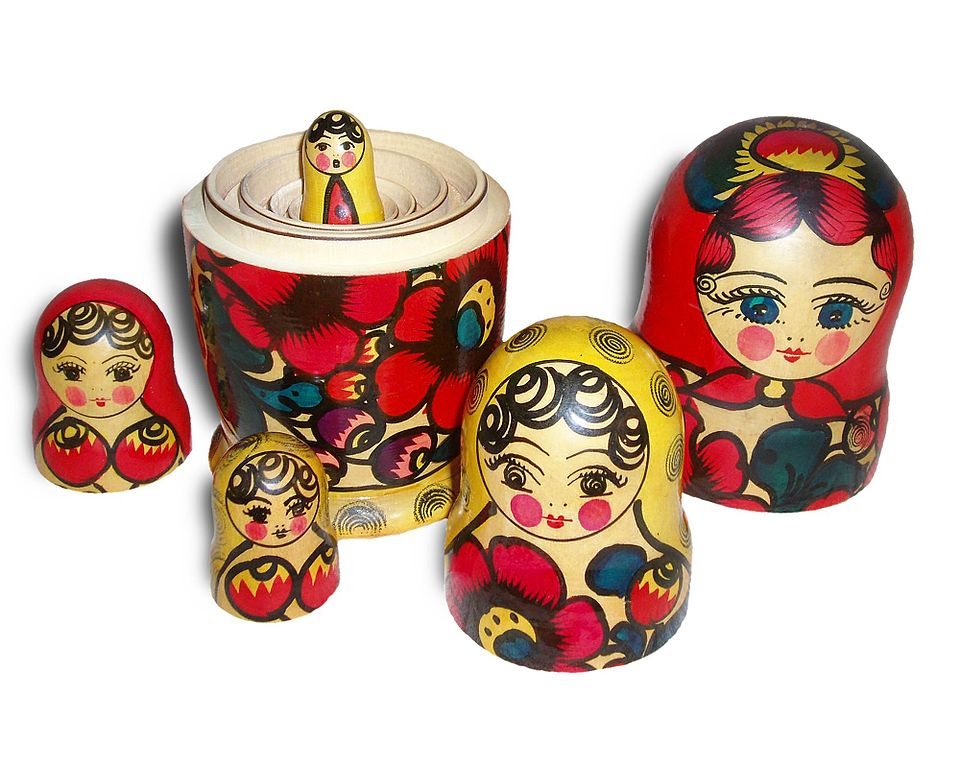 By Original photo: User:FanghongDerivative work: User:Gnomz007 [GFDL (http://www.gnu.org/copyleft/fdl.html) or CC-BY-SA-3.0 (http://creativecommons.org/licenses/by-sa/3.0/)], via Wikimedia Commons
9
Tick one box in each row to show whether the sentence is in the present progressive or past progressive.
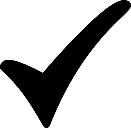 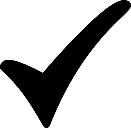 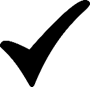 10
I just love our new whiteboards—I find them re-markable.
Tick the meaning of the word re-markable.
 
  					Tick one
amazing
can be marked again
magic
should be remarked about
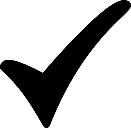 11
Complete the sentence below with an adjective formed from the noun delight.
 
 
 I don’t quite know why living in Switzerland is so _______________ but the flag really is a big plus.
delightful
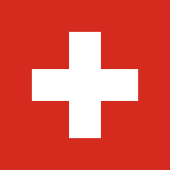 12
Replace the underlined words with the correct pronoun. Write one pronoun in each box.
 
 Nadia stayed up all night wondering where the Sun was.  Then the Sun dawned on Nadia.
She
it
her
13
Bearing in mind the meaning of the second sentence, add two commas to the first sentence below.
Following the latest bank robbery Chief Inspector Jones said that he was looking for a tall woman dressed in green with one eye.  He later stated that if he hadn’t found her by Wednesday, he would open his other eye and use that too.
,
,
14
Underline the subordinate clause in each sentence below.
 
As frog’s car had been toad away, he had to use the bus to get home.
Beekeepers often have sticky hair because they use honeycombs.
Ever since our dog Bouncer ate the Scrabble tiles, he has been leaving little messages all round the house.
As frog’s car had been toad away,
because they use
honeycombs.
Ever since our dog Bouncer ate the Scrabble tiles,
15
Draw a line to match each prefix to a word to make four different words. Use each prefix only once.  Insert the four completed words in the sentences below to complete the joke.
fortunately
im
patiently
mis
relevant
un
fortune
ir
Last Saturday I had the ____________ of watching my football team lose 5-0. The result was __________ as they had already been relegated.  _____________as I waited  ______________ 	to leave the ground, the temperature rose. It must have been because so many fans had stayed away.
misfortune
irrelevant
impatiently
Unfortunately
Complete the sentence below using the conjunctions from the box. Use each conjunction only once.
 
 You can make notes using scrap paper ___________ a pen _________ biro, 	________ not a broken pencil — it’s pointless.
16
and
or
but
and       but        or
17
Which sentence is an exclamation?
 
  						
Did you hear that Felix the cat won a prize at the dog show
It’s a cat-has-trophy
Susan thinks it is a cat-has-trophy
The judges said that no rules had been broken
Tick one
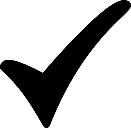 18
Which sentence is grammatically correct?
 

Two weeks ago, I will order a Chinese takeaway.
Last night I ordered numbers 9, 13, 27 and 53.
Tomorrow, my wife had said the food tasted a bit odd.
Last Thursday I will take it back.
Tick one
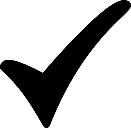 Tick two boxes to show where the missing inverted commas should go.
 
 
Did  you  know  that  the  toilet  paper  rolled  downhill  to  get  to  the  bottom?  asked  Sam.
19
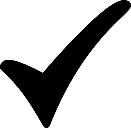 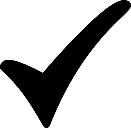 20
Circle two words that are antonyms in the first sentence below.
A wife phones her husband and advises him to drive sensibly as the local radio had reported that a driver was stupidly driving the wrong way down the motorway.  The husband replied, “It’s much worse than that; there are hundreds of drivers going the wrong way.”
21
Which sentence is the most formal?
  

Did you know the shark ate the clownfish?
Apparently it tasted a little funny.
Kindly inform me which vegetable the librarian likes most.
She simply adores quiet peas.
Tick one
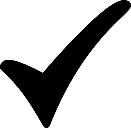 22
Tick one box in each row to show whether the sentence is written in the active or the passive.
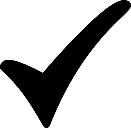 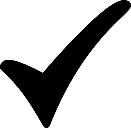 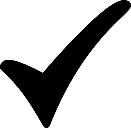 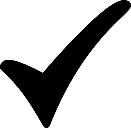 23
Circle the possessive pronoun in the sentence below.
 
Although my shoes have Velcro, Sara refuses to have Velcro on hers as she thinks it is a total rip-off.
244
Insert a colon in the correct place in the sentence below.
 
I  was  left  with  two  impressions  after  my  visit  to  the  Space  Restaurant  fabulous  food  but  no  atmosphere.
:
25
Which sentence uses the word round as a noun?
   
When it was time to cut Alice’s cake, Mrs Smith asked her husband to round up the girls.
First Mr Smith finished his round of crazy golf.
Then he set off round the side of the house to find the girls in the back garden.
Finally, passing the round flower bed, he entered the kitchen through the back door.

“I’ve rounded them all up—there’s 30”
“Are you sure? I only invited 26 of Alice’s friends.”
“You did ask me to round them up.”
Tick one
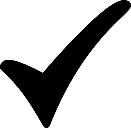 26
Circle the conjunction in each sentence.
 
 After I explained to the doctor that no one listens to me, he called out, “Next please!”
I was fired from the keyboard factory today as I wasn’t putting in enough shifts.
Because I hadn’t changed out of my army clothes, I still had a grenade in my pocket.
Things went horribly wrong when the checkout assistant asked for my PIN.
27
What is the subject of the first sentence below?
 After break, Joseph sat on the floor to complete his long multiplication calculations.  He explained that Mrs Jones had told him to do them without tables.
		break
		floor
		Joseph
		calculations
Tick one
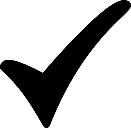 28
Which verb form completes the sentence?
 After the patient _______  that he thought he was a pair of curtains, the doctor told him to pull himself together.
 
was explaining
has explained
had explained
is explaining
Tick one
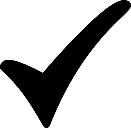 294
Tick one box in each row to show whether the apostrophe is used for a contracted form or possession.
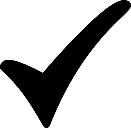 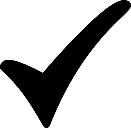 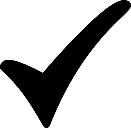 30
Which of the first four sentences uses brackets correctly?

John the butcher wears size 10 (EU 44.5) shoes.
Yesterday he went (to the market and) bought a new shirt with collar size 16.
Last week he replaced his hat (with a purple striped bobble) hat size XL 60cm.
He is hoping that his wife (will remember his chest size is M) when she buys him a new jumper at Christmas.
 

From the information above, you should be able to work out what he weighs. Answer in Question 40.
Tick one
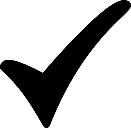 31
Add two hyphens to the first sentence below.
 
 Last  night,  the  captain  of  container  ship   Seabulk,  whose  cargo  consisted  of  sixty  five  tonnes  of  red  paint, made  a  half  hearted,  unsuccessful  attempt  to  avoid  a  collision with  the  ship  Seabreeze  carrying  violet  paint.  
 
Both crews are believed to be marooned.
-
-
32
Circle the relative pronoun in the sentence below.
 
Mr  Tomkins,  whose  dog  liked  to bite  its  tail,  always  carried  two  water  	bottles  when   he  played  golf—in  case  he  got  a  hole  in  one.
33
Which sentence shows that the walls are most likely to meet?
 
One wall said to the other, “I may meet you in the corner.”
One wall said to the other, “I will meet you in the corner.”
One wall said to the other, “I could meet you in the corner.”
One wall said to the other, “I might meet you in the corner.”
Tick one
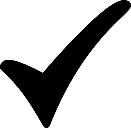 34
Rewrite the first sentence below as direct speech.
Remember to punctuate your sentence correctly.
 
 My daughter told me to stop acting like a flamingo.
 
___________________________________________
 
So I had to put my foot down.
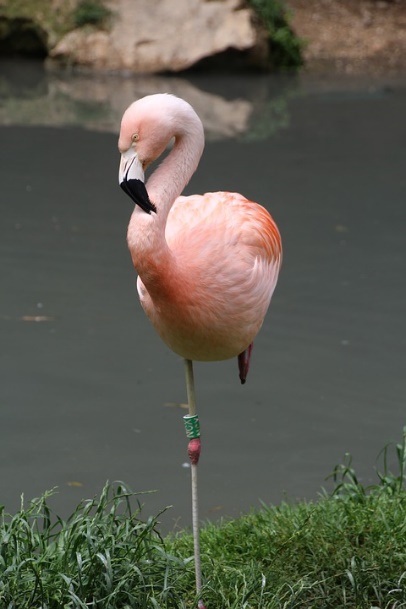 My daughter said, “Stop acting like a flamingo.”
35
Which sentence is written in the subjunctive mood?
  
Life is short so it is essential that she smile before she lose her teeth.
Smile before you lose your teeth—life is short.

Because life is short, it is important that she smiles before she loses her teeth.
Once you’ve lost your teeth, your smile is never the same.
Tick one
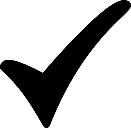 36
Which sentence uses the underlined word as a verb?
   
Just beside the exit to the bank, I was approached by an old lady.
She wanted me to help her check her balance.
So without hesitation, I pushed her over.
I will never date another apostrophe—the last one was too possessive.
Tick one
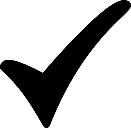 37
Insert a semi-colon in the correct place in the sentence below.
 
 
I  am  good  at  sleeping  I  can  do  it  with  my  eyes  closed.
;
Circle the correct verb form in each underlined pair to complete the sentences below.
 
Roger and Mariam  was / were working in a shoe-recycling factory.
 
They found that the work was / were   sole destroying.
 
The number 6  was / were  very afraid as 7 ate 9.
38
Circle the two words that are synonyms in the sentences below.
 
I  was  amazed  that  Sophie  had  painted  her  eyebrows  so  quickly.  When  I  pointed  out  that  they  looked  a little  high  to  me,  she  looked  surprised.
39
40
Tick one box in each row to show whether the underlined noun is singular or plural.
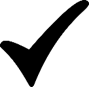 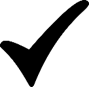 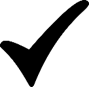 41
Insert two commas in the sentence below to stop Granny being eaten.
 
 
 
When  we  have  finished  baking  let’s  eat  Granny.
,
,
42
In the second sentence, what word class could well be?
Hamza fell down the well.  She could not see that well.
	
noun only
 
adverb only
 
noun or adverb
 
adjective only
Tick one
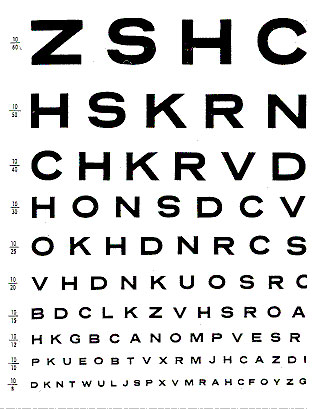 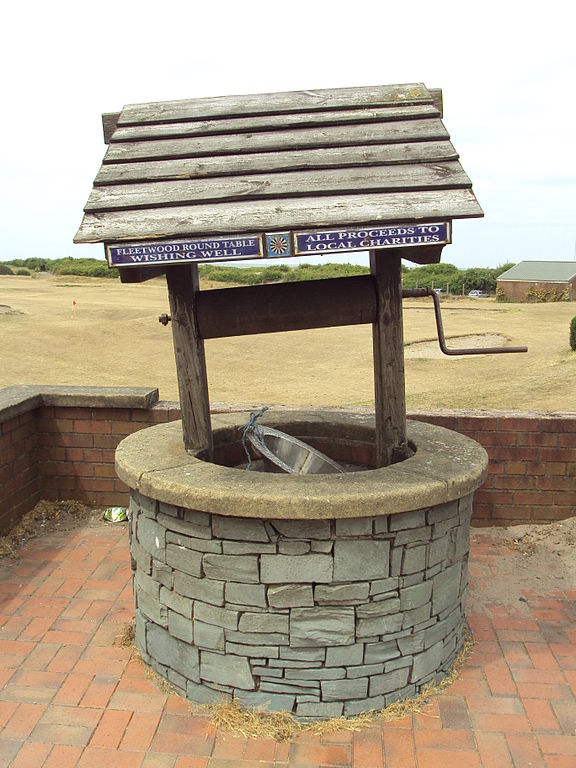 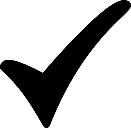 By Rept0n1x [GFDL (http://www.gnu.org/copyleft/fdl.html) or CC BY-SA 3.0  (https://creativecommons.org/licenses/by-sa/3.0)], from Wikimedia Commons
43
Rewrite the statement below to make it into a question. You may need to add extra words.  Remember to punctuate your sentence correctly.
 
If you look really closely, all mirrors look like eyeballs.
Any of:
If you look really closely, what do all mirrors look like?
What do all mirrors look like if you look really closely?
If you look really closely, do all mirrors look like eyeballs?
44
Which option completes the sentence in the past perfect?
As soon as Black Jack the pirate  _______ the age of 80, he exclaimed, “Aye matey!”	
had reached
has reached
was reaching
reached
Tick one
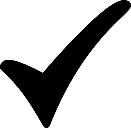 45
Complete the sentence below with a verb formed from the adjective thick.
 
As I had suspected all along, someone has been adding manure to my allotment. 
 
 The plot _________.
thickens
46
Rewrite the two sentences below as one sentence using an appropriate co-ordinating conjunction.  Remember to punctuate your answer correctly.

Parallel lines have so much in common.  It’s a shame they’ll never meet.
Parallel lines have so much in common so it’s a shame they’ll never meet.
Parallel lines have so much in common yet it’s a shame they’ll never meet.
Parallel lines have so much in common but it’s a shame they’ll never meet.
47
Which one prefix can be added to all three words below to make their antonyms? Write the prefix in the box.

partial
possible
plausible

 




My mum says nothing is ___________ but I do nothing every day
im
Complete the sentence below using one of the antonyms you formed.
impossible
Circle two proper nouns in the sentences below.
 
Mrs  Smith  strode  into  the  top  class  at          St Mary’s  Primary  School  and announced  that  8/10  pupils  had  failed  the  latest  maths  test.  I  was  proud  that  I  would  be  in  the  other  2%.
48
From the sentences below, complete the table with one example of each of the three different noun types.
 I went shopping yesterday with my family and bought a blindfold. Now I am having some regrets as I can’t see myself wearing it.
49
blindfold
regrets
family
Circle four different determiners in the sentences below.
 
 
Every  meal  my  mum  would  feed  me  some  alphabet  soup,  claiming  that  I  was  	very 	fond of  it.  The  truth  is  that  she  was  just  putting  words  in  my  mouth.
 
End of Test
50
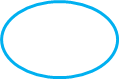